西咸新区建设工程规划公示牌
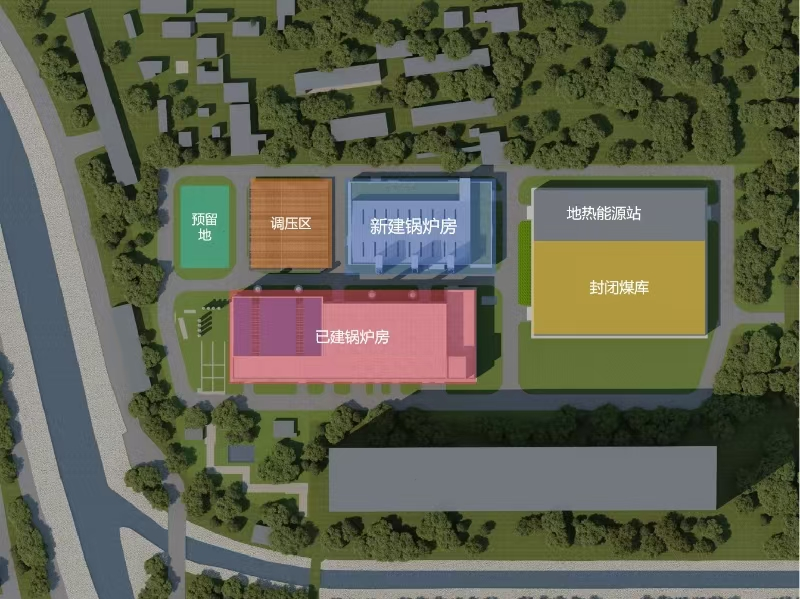 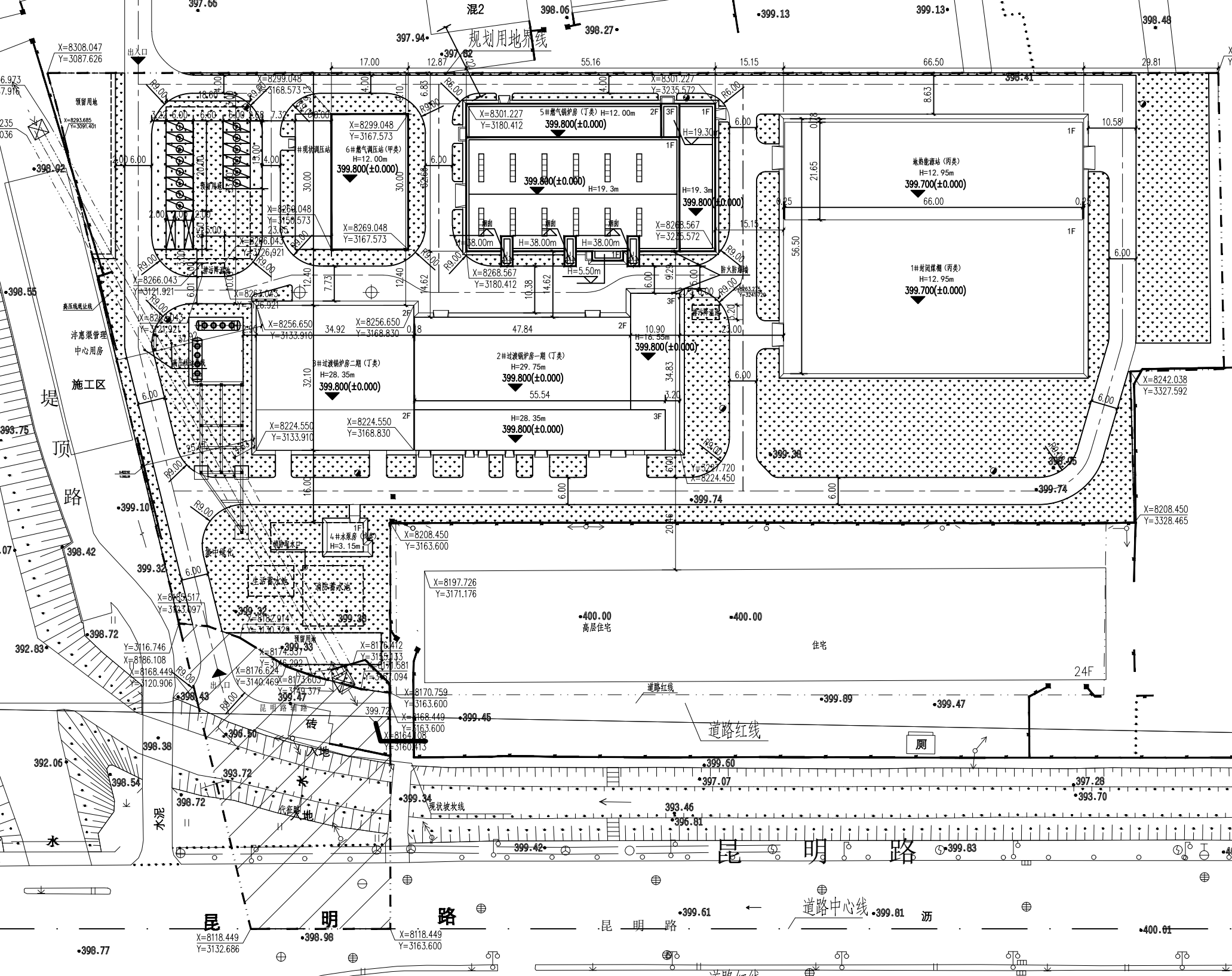 煤电机组关停热力替代民生保障项目
功能分区图
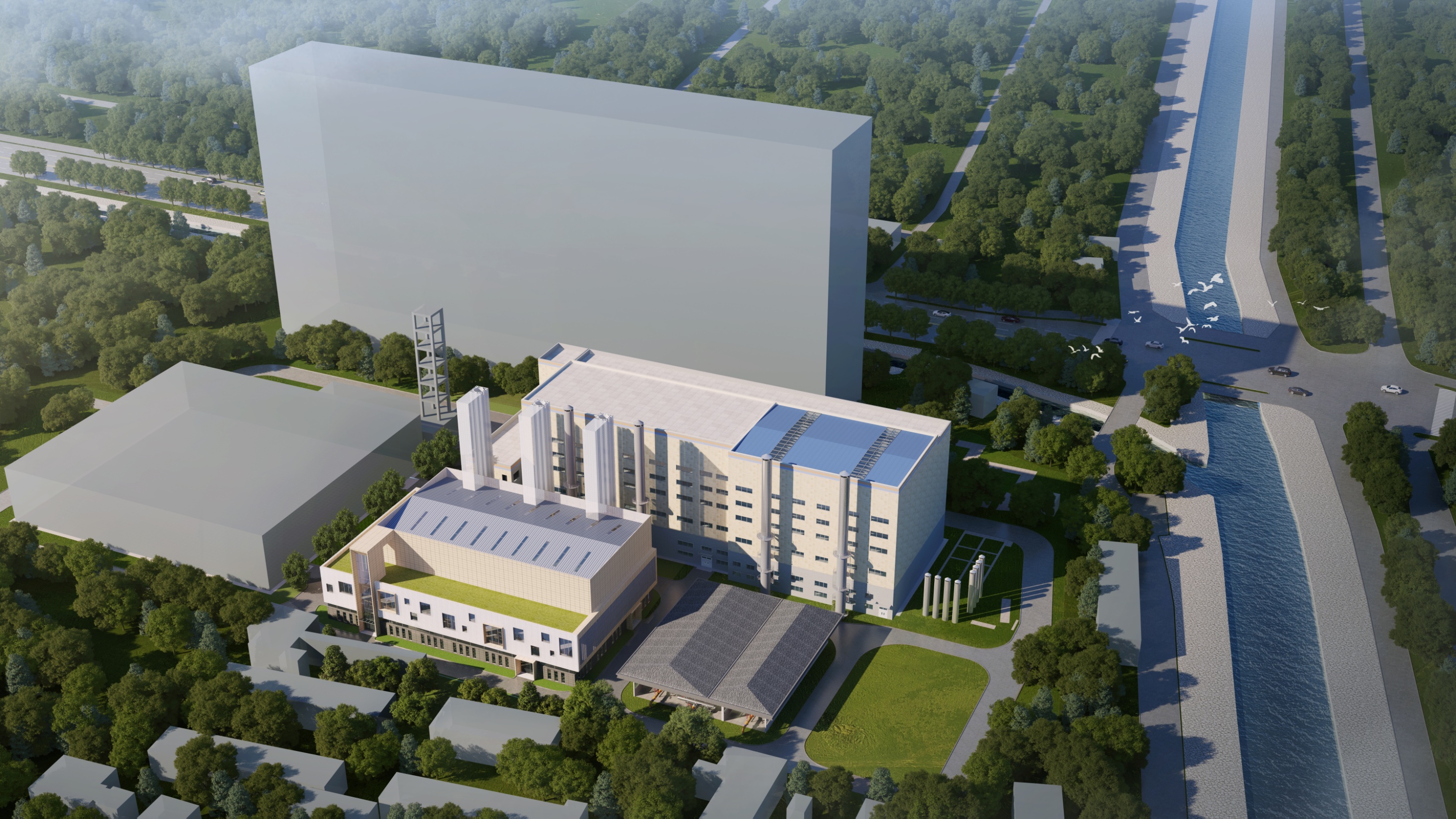 总平面图
工程概况
建设单位：西安热电有限责任公司
设计单位：陕西建工第一建设集团有限公司设计研究院
公示日期：2024年8月2日——2024年8月12日
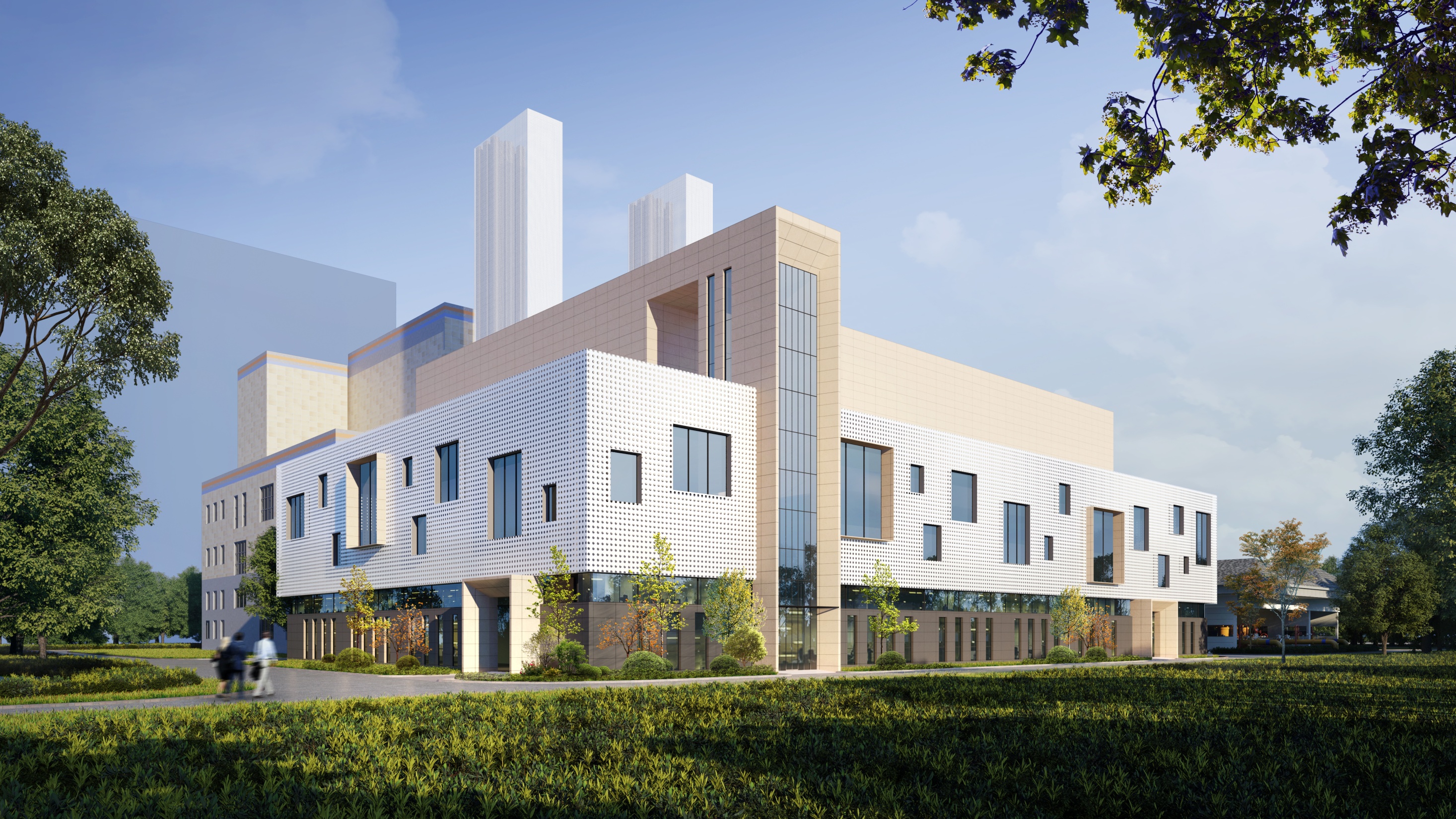 经济技术指标
注：本公示仅供规划管理用

西咸新区自然资源和规划局（沣东）工作部  
029-89108001/ 029-84510430 
沣东新城开发建设部   029-84532021
公示要求：
1、公示牌应置于主要路段显眼位置；
2、公示牌公示期间不得随意移撤，涂改。
效果图
西咸新区建设工程规划公示牌
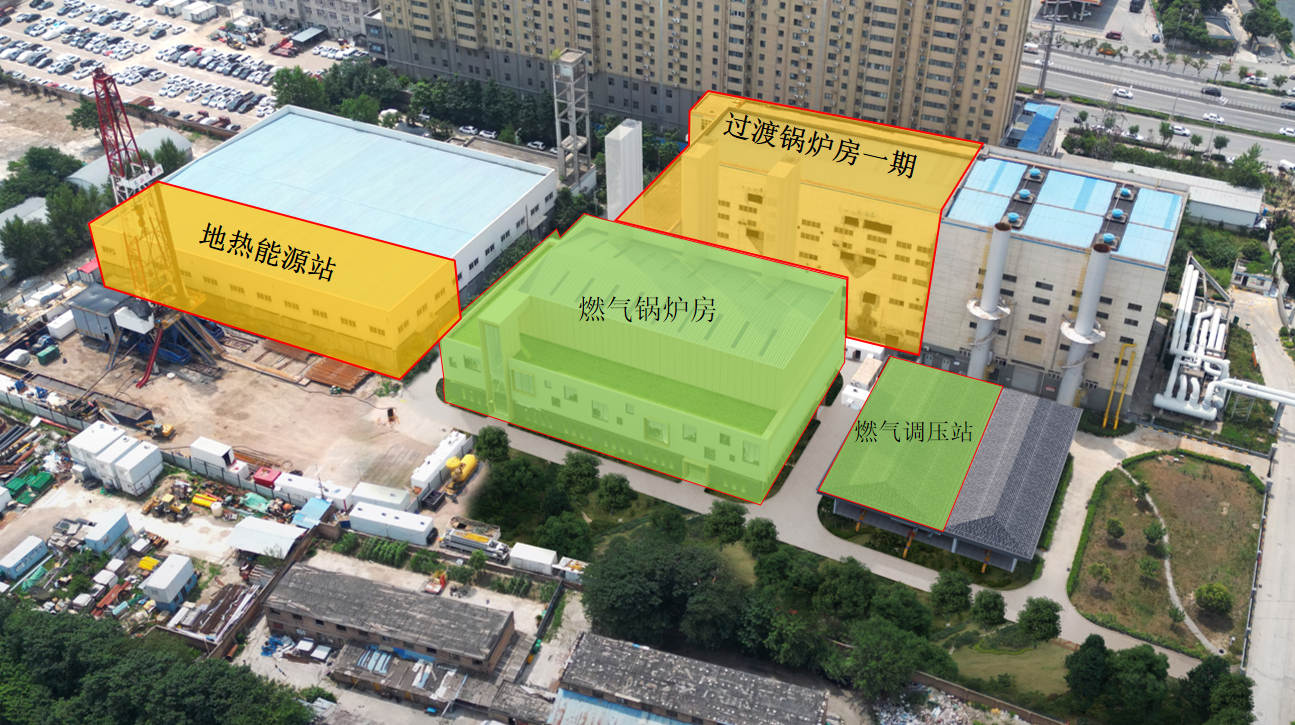 工程概况
新建燃气锅炉房
为贯彻落实西安市委、市政府关于《西安市大气污染治理行动专项方案（2023—2027年）》。建设单位拟在厂区西南侧拆除该地块原燃煤供热锅炉及附属除尘、脱硫、脱硝系统，新建燃气热水锅炉房及其配套设施。新（扩）建燃气锅炉房（约2197.77㎡）及附属燃气调压站（约510㎡），改建建筑面积6024.49㎡，其中过渡锅炉房一期4595.57㎡，煤棚北侧1428.92㎡。


设计单位：陕西建工第一建设集团有限公司设计研究院

建设单位：西安热电有限责任公司
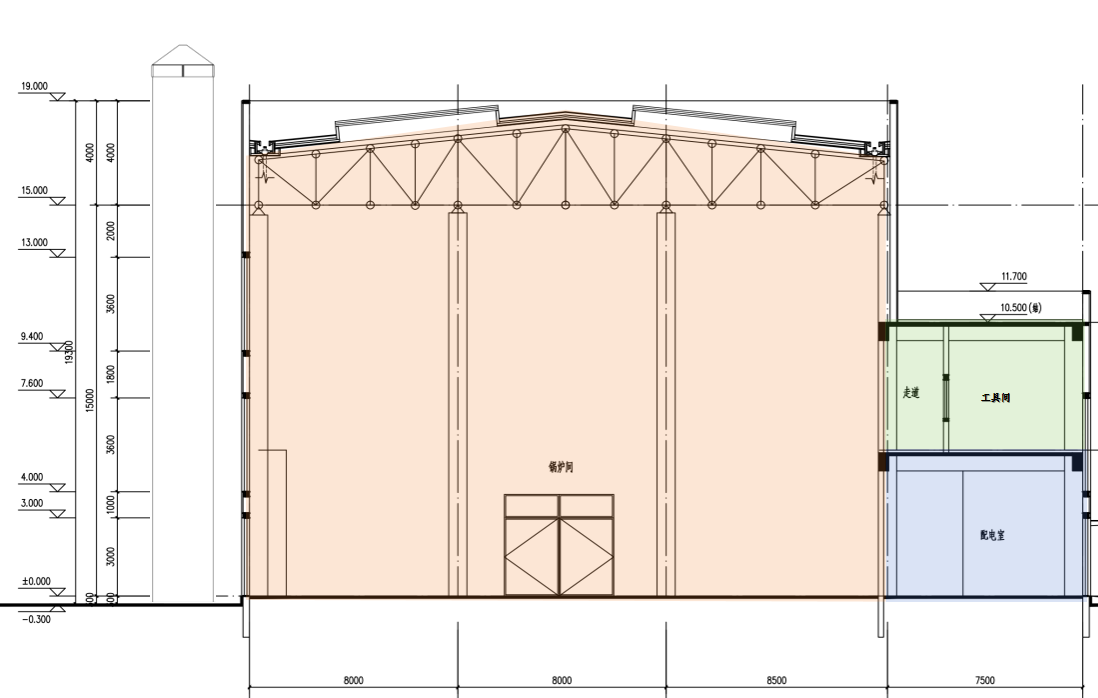 煤电机组关停热力替代民生保障项目
改建过渡锅炉房技术图纸
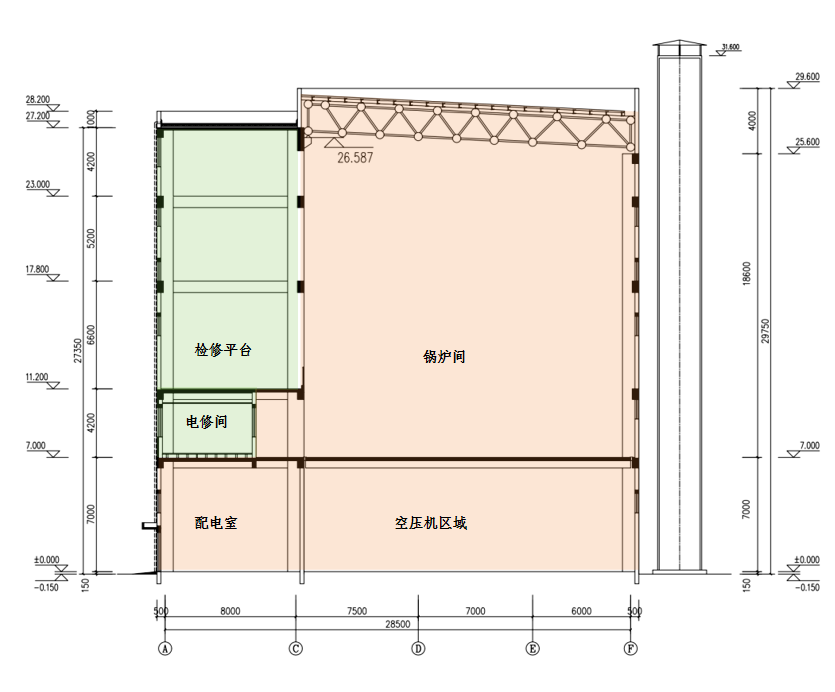 改建过渡锅炉房技术图纸
新建燃气锅炉房
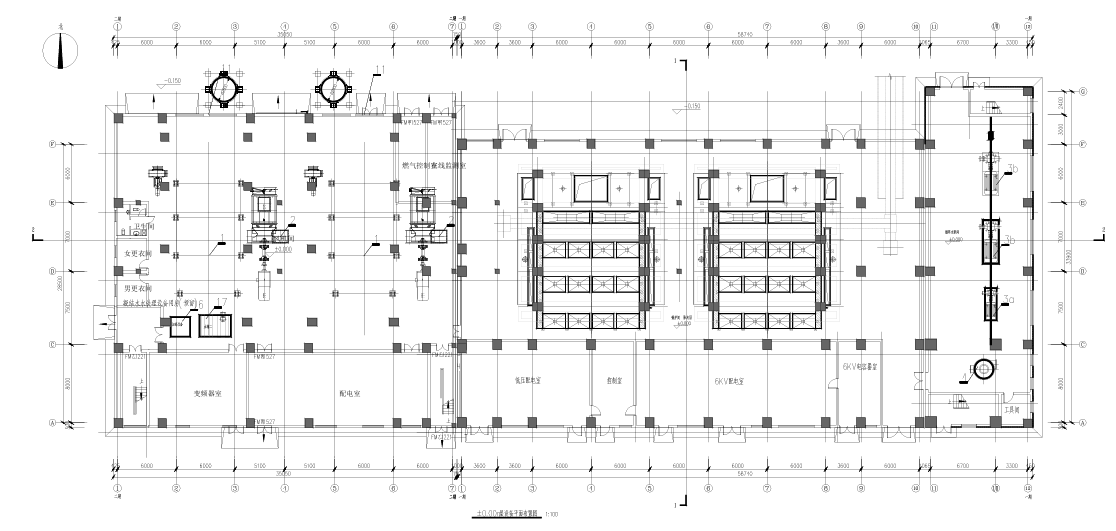 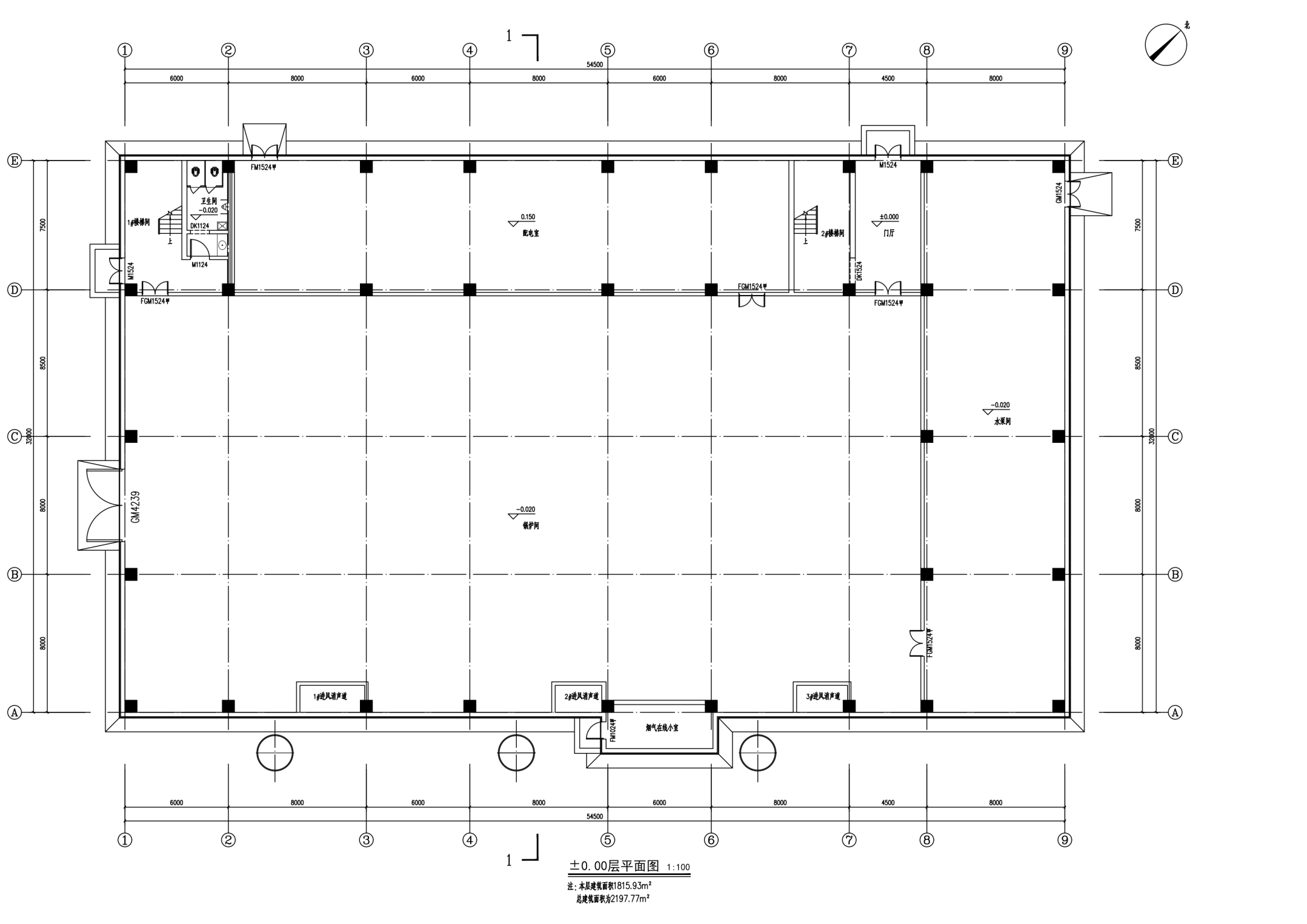 西咸新区自然资源和规划局（沣东）工作部  
029-89108001/ 029-84510430 
沣东新城开发建设部   029-84532021
公示要求：
1、公示牌应置于主要路段显眼位置；
2、公示牌公示期间不得随意移撤，涂改。
公示日期：2024年8月2日——2024年8月12日